Vysoká škola technická a ekonomická 
Technicko-technologický ústav
Obnova vozového parku firmy Memory s.r.o.
Autor bakalářské práce: 	Barbora Klimešová
Vedoucí bakalářské práce: 	doc. Ing. Rudolf Kampf, Ph.D. 
Oponent bakalářské práce: 	Ing. Jindřich Ježek, Ph.D. 

České Budějovice, Červen 2016
Motivace k řešení daného tématu
Pracovní pozice

Přístup k informacím

Možný budoucí přínos pro firmu
Cíl práce
„Cílem bakalářské práce je na základě multikriteriálního hodnocení provést výběr vhodného typu vozidla pro společnost Memory s.r.o.“
Použité metody
Saatyho metoda


Metoda WSA
Memory s.r.o.
Pohřební služba a kamenictví 
(od června 2016 i květinářství a obřadní síň )
Založena v roce 2006
Vozový park  - Hyundai H200
				  Nissan Navara
				  Renault Trafic
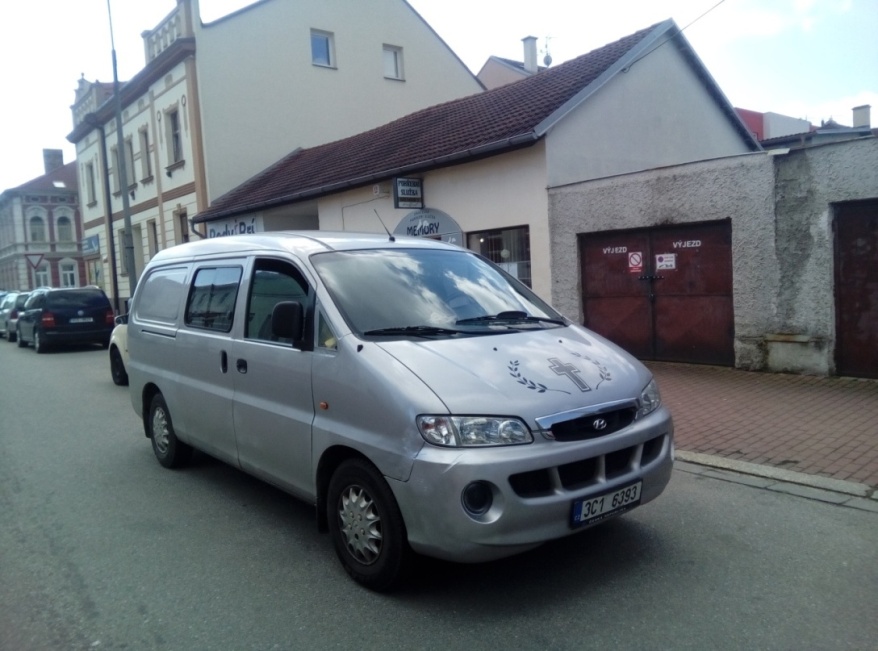 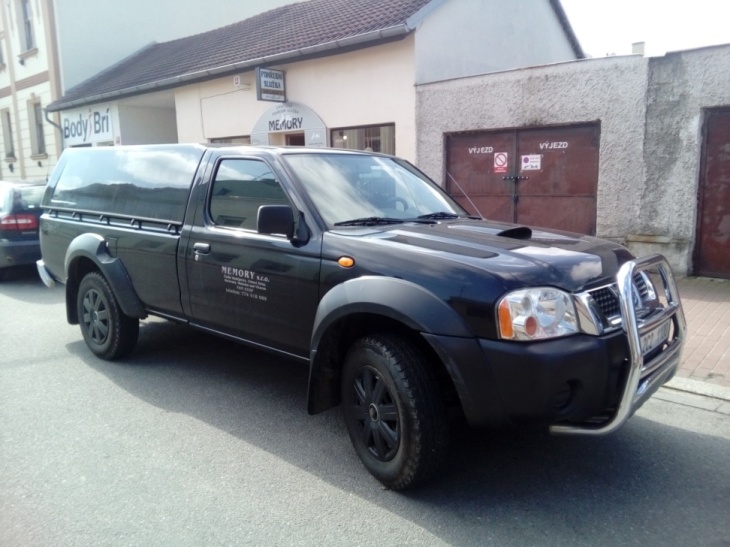 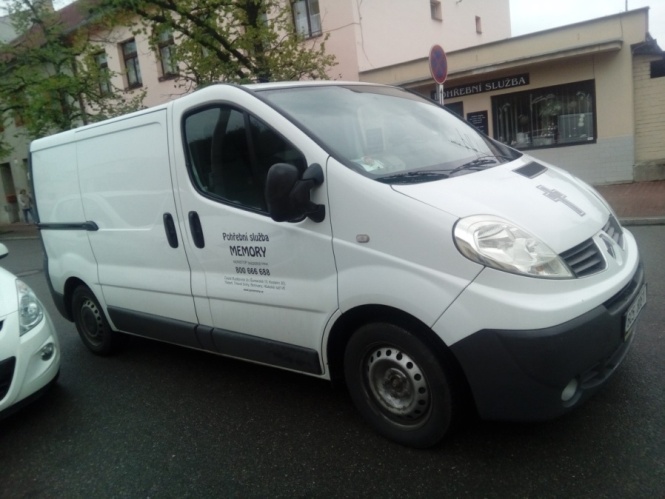 Stanovení kritérií
Pořizovací cena

Spotřeba

Rozměry ložné plochy

Povinné ručení

Havarijní pojištění

Užitečná hmotnost
Váhy kritérií
Varianty
Mercedes Vito

Volgswagen transoprter

Renault Trafic

Chrysler Grand Voyger

 Peugeot Expert
Hodnocení variant
Závěrečné shrnutí
Doporučeno pořízení Renault Trafic
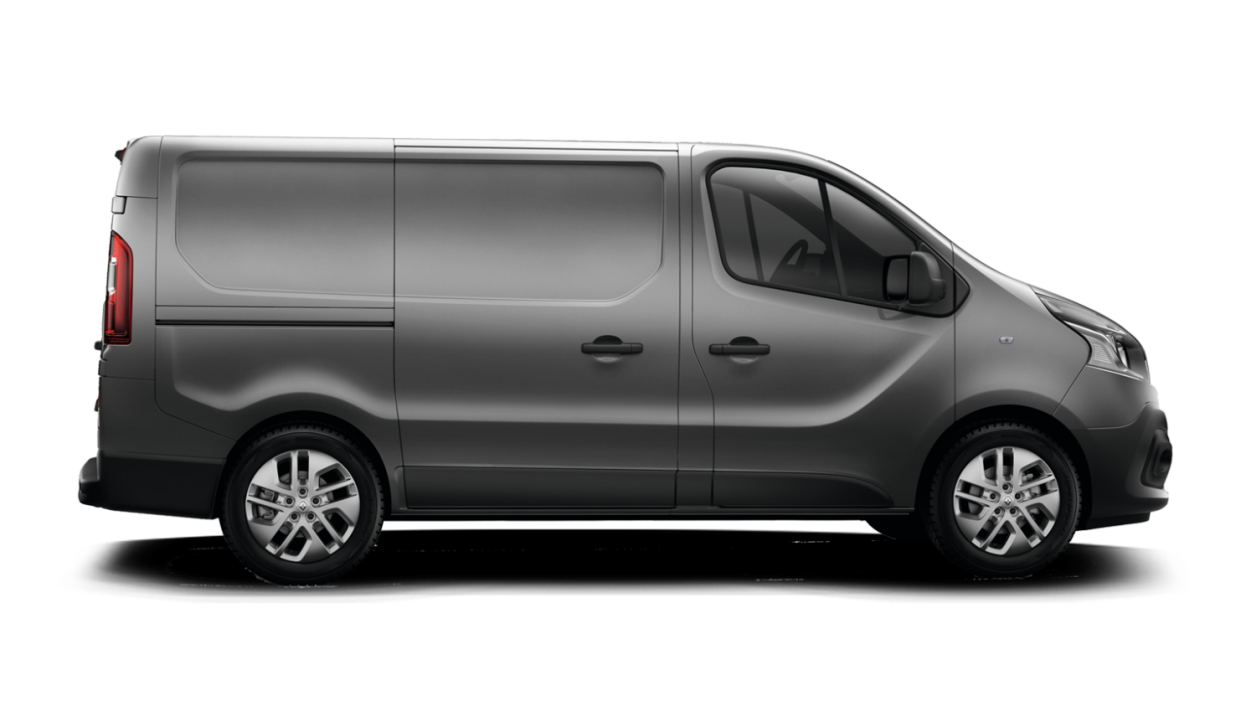 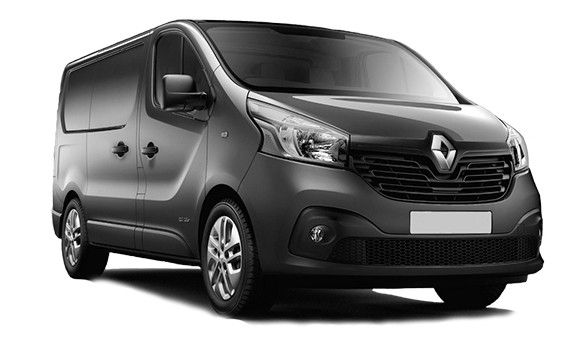 Děkuji za Vaši pozornost.
Doplňující otázkyvedoucího BP
Budou výsledky práce aplikované?
Ne
 
Jaké další metody pro stanovení vah kritérií znáte? 
Metoda pořadí
Metoda párového porovnání
Metoda Fullerova trojúhelníku
Metoda alokace 100 bodů…
Doplňující otázkaoponenta BP
K čemu slouží tzv. Čistá výhoda leasingu při rozhodování o způsobu financování nákupu nového vozidla? 

   Porovnání čisté současné hodnoty investice financované úvěrem a čisté současné hodnoty investice financované leasingem.
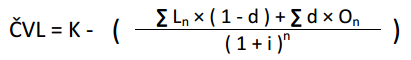